Рефлексия  « Я хочу сказать...»
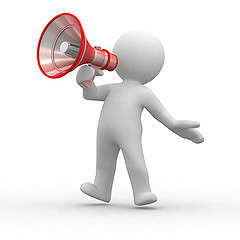 Мне больше всего удалось
Я могу себя похвалить за...
Я могу похвалить коллег за...
Для меня было открытием то, что...
На мой взгляд, не удалось..., потому что...
На будущее я учту...
Этапы ИУ
Группа, реализующая подход Lesson Study, совместно согласует систему правил, обеспечивающих результативность ее работы и обязывающих всех ее членов относиться друг к другу с уважением; 
Группа согласует ключевую идею исследования, которая, как правило, оформлена в виде вопроса и определяет, чему учить и кого. 
Члены группы изучают исследовательскую литературу в поисках ответа на ключевой вопрос Lesson Study с целью дальнейшего использования ее в процессе планирования;
Группа определяет конкретный класс и кандидатуры трех «исследуемых» учеников, которые будут находиться в центре исследовательского урока. 
Один учитель ведет исследовательский урок, в то время как другие - наблюдают и делают письменные заметки, обращая особое внимание на трех исследуемых учеников. 
Учителя интервьюируют несколько человек класса для выяснения их мнения об эффективности исследовательского класса.
Группа обсуждает исследовательский урок после его окончания.
Совместное планирование группой следующей реализации подхода Lesson Study
Выбор темы процесса Исследования урока
Подумайте о детях своего класса.
	Ваши ожидания:
 Через 5 лет в характере своих  детей какие качества вы хотели бы видеть?

	Реальное положение:
	   Перечислите их сегодняшнее положение.

	Недостатки:
  Сравните то, что в вашем уме, и реальное положение. Самым первым какие недостатки вы хотите уничтожить?

Тема исследования: (долгосрочная цель)
  Напишите, какие качества учащихся вы хотели бы развить. Например:
                      Фундаментальные академические навыки, способствующие учащимся продвигаться вперед, и глубокое понятие о правах.  
Тема вашего исследования:
КАРТА ЗАКЛЮЧЕНИЯ ВОПРОСА ИССЛЕДОВАНИЯ
Образовательная цель школы
Образ безупречного ученика
Реальное положение учащихся
ТЕМА ИССЛЕДОВАНИЯ
Образ безупречного ученика (из группы, распределенной по классу )
Высокий уровень
Низкий уровень
Средний уровень
Концепция исследования
Методы и измерения
КАРТА ЗАКЛЮЧЕНИЯ ВОПРОСА ИССЛЕДОВАНИЯ
Образовательная цель школы
Учащиеся:
* Внимательные
* Глубоко думают и действуют
* Здоров
* Придерживается спокойного образа жизни
Образ безупречного ученика
* Учится у друзей
* Сильная связь с природой
* Имеет собственное мнение, может делать выводы, заключения
Реальное положение учащихся
* Многие веселые, добрые и внимательные
Дружеские отношения неглубокие, несильно развита способность думать о чем-то  с точки зрения идеи другого человека  
При высказывании своего мнения и взгляда испытывает трудности 
* У некоторых учащихся интерес к окружающей среде низкий
ТЕМА ИССЛЕДОВАНИЯ
Развитие способности учащихся мыслить и высказывать свое мнение, уважение дружбы  
- Интересные научные исследования и исследование окружающей среды
Образ безупречного ученика (из группы, распределенной по классу )
Высокий уровень
Средний уровень
Учащиеся:
* Получает удовольствие от решения проблемы 
* Умеет определять проблему и прогнозирует 
* При проведении контроля и эксперимента высказывает свое мнение 
* В среде, где друг к другу относятся с уважением, учиться у друзей считает  ценным
Низкий уровень
Учащиеся:
* Активно применяют органы чувств 
* Прогнозирует и  проверяет их
 Учится, сравнивая сои мысли с мнениями друзей  
* При выполнении упражнений действует вместе с друзьями
Учащиеся:
* С интересом включаются в учение
* Учится по своему усмотрению
* Учится у друзей
Концепция исследования
* Если учащиеся усвоили знания и хочет взять инициативу на себя, то они могут совершенствовать свои взгляды  и мысли.
*  Если при участии в контроле, эксперименте и тренировке,  учащиеся совместно выполняют работы, которые дают возможность признавать мнения друг-друга, это формирует чувство уважения к мнению других
Методы и измерения
(1) (1) Методы учебных программ Strategies for Curriculum (2) Методы, связанные с учебными материалами (3) методы обучения и предположения (4) Методы для выполнения упражнений
Домашнее задание
а) еще раз обсудить вопрос исследования в малой группе, если необходимо, внести изменения или взять другой вопрос;
ә) согласовать, в каком классе и по какому предмету будет проведен исследовательский урок.